The Bay Area Now and Then:
A Longitudinal Evaluation of Household Travel Surveys in the Bay Area
SAN FRANCISCO COUNTY TRANSPORTATION AUTHORITY
May 19, 2015
Bay Area Overview
OVERVIEW > BACKGROUND CHANGES > FINDINGS > SURVEY OBSERVATIONS > CONCLUSIONS
Bay Area Overview
Changes from 2000 to 2010
Overall growth
Demographic changes
Transportation changes
Survey Findings
Discussion of Survey Consistency
Conclusions / Next Steps
2
Bay Area Overview
OVERVIEW > BACKGROUND CHANGES > FINDINGS > SURVEY OBSERVATIONS > CONCLUSIONS
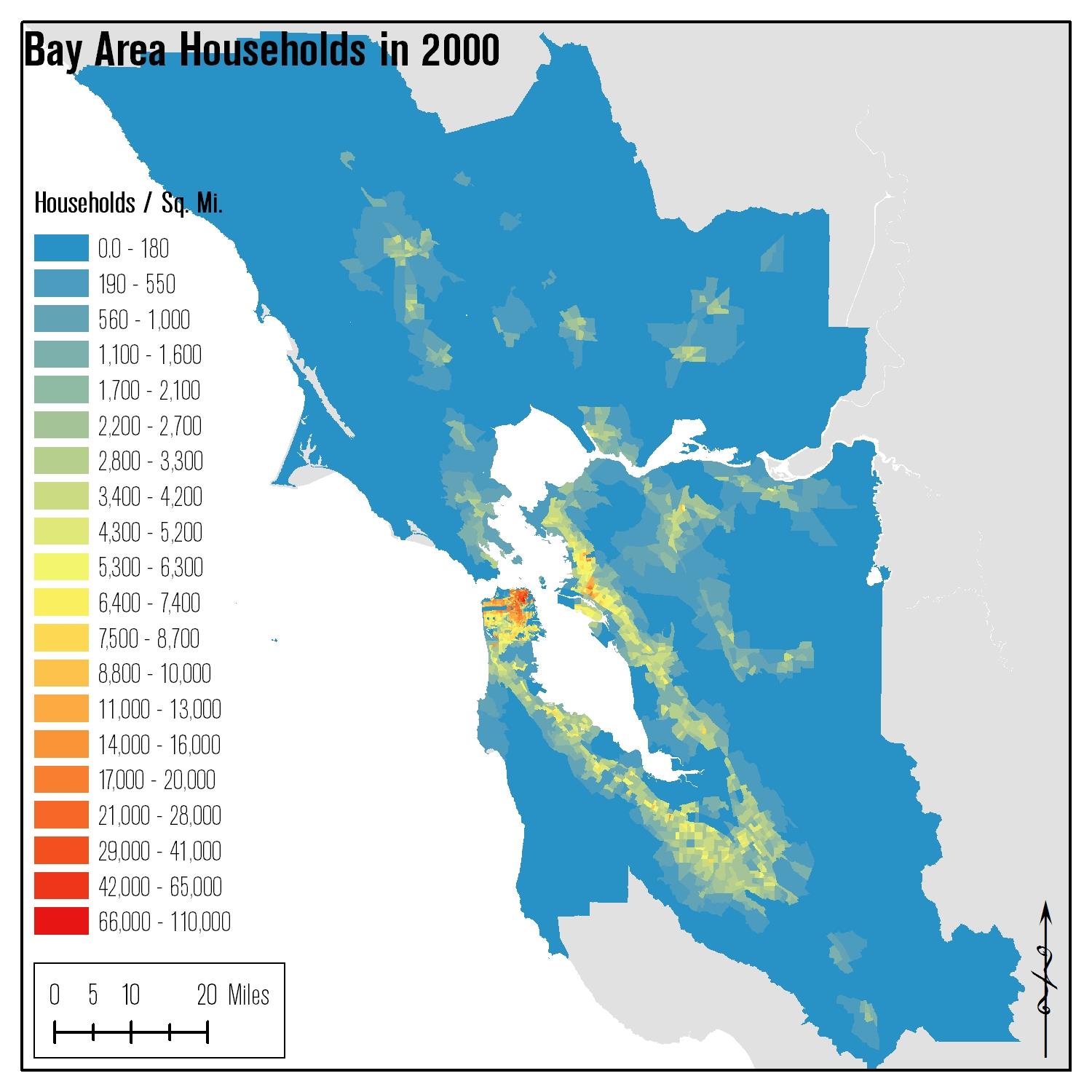 Bay Area Population
3
How has the population changed?
OVERVIEW > BACKGROUND CHANGES > FINDINGS > SURVEY OBSERVATIONS > CONCLUSIONS
4
How has the population changed?
OVERVIEW > BACKGROUND CHANGES > FINDINGS > SURVEY OBSERVATIONS > CONCLUSIONS
Age Shifts
Lower share of householders under 44
Higher share of householders over 55
5
How has the population changed?
OVERVIEW > BACKGROUND CHANGES > FINDINGS > SURVEY OBSERVATIONS > CONCLUSIONS
Population increased marginally
140,000 households  (6%)
370,000 people (5%)
Household size, owner / renter, family / nonfamily rates relatively unchanged
Modest increase in age of householders
6
How has transportation changed?
OVERVIEW > BACKGROUND CHANGES > FINDINGS > SURVEY OBSERVATIONS > CONCLUSIONS
7
What do the surveys say?Mode Share — Lowest Auto Mode Share
OVERVIEW > BACKGROUND CHANGES > FINDINGS > SURVEY OBSERVATIONS > CONCLUSIONS
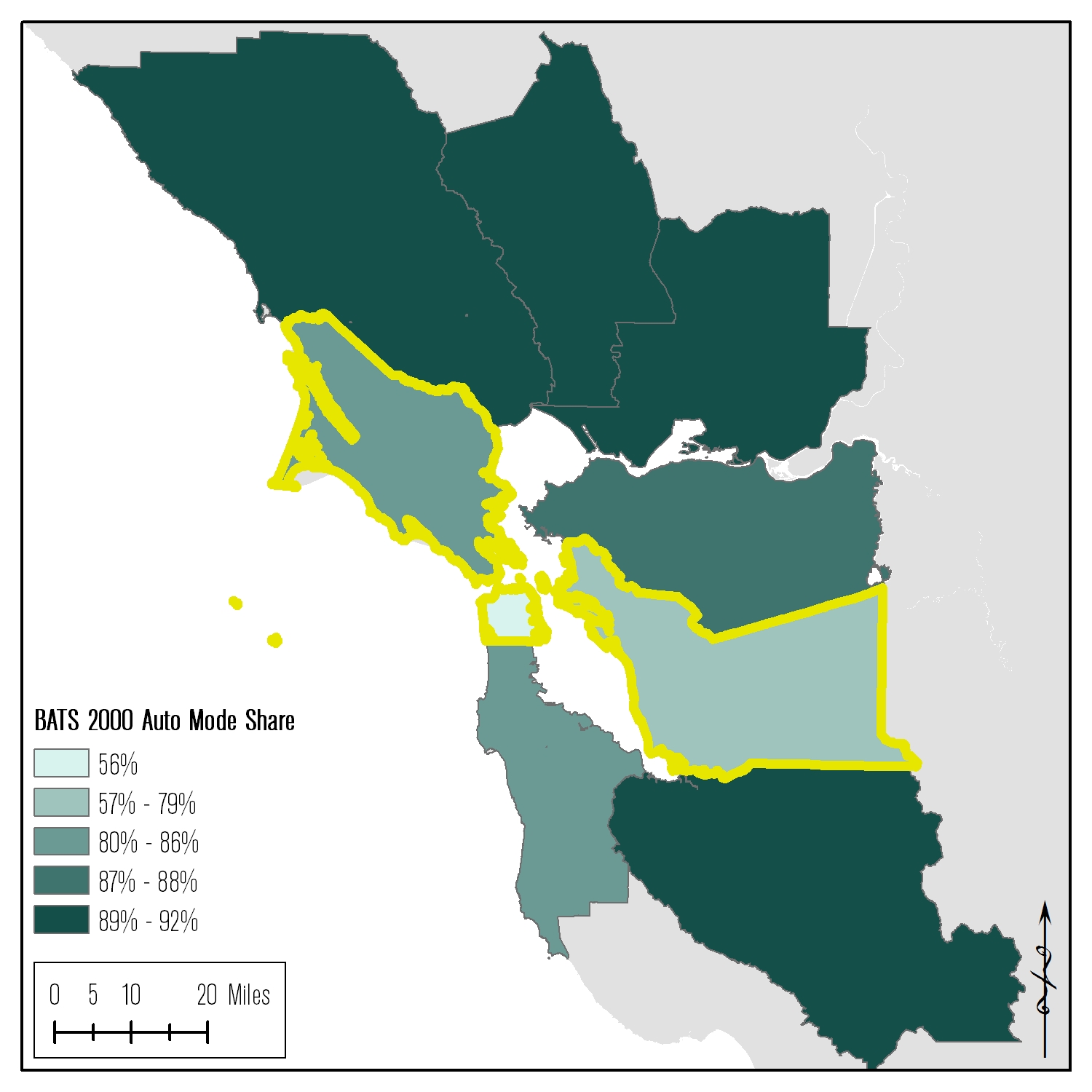 8
What do the surveys say?Mode Share — Lowest Auto Mode Share
OVERVIEW > BACKGROUND CHANGES > FINDINGS > SURVEY OBSERVATIONS > CONCLUSIONS
San Francisco
Alameda
Marin
9
What do the surveys say?Mode Share — Biggest Change
OVERVIEW > BACKGROUND CHANGES > FINDINGS > SURVEY OBSERVATIONS > CONCLUSIONS
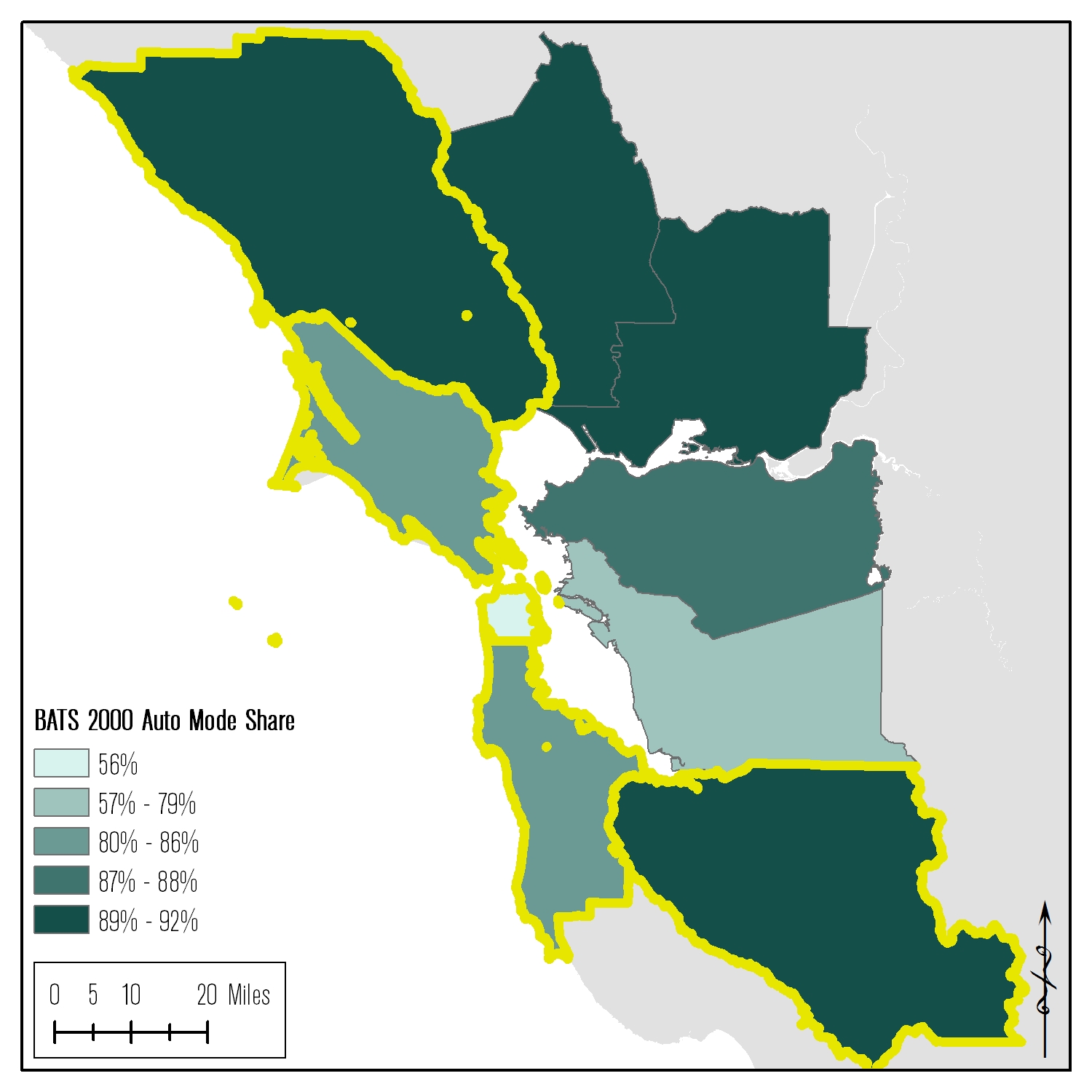 10
What do the surveys say?Mode Share — Biggest Change
BACKGROUND CHANGES > LAND USE > TRANSPORTATION NETWORKS > TRAVEL BEHAVIOR
San Francisco
Santa Mateo
Santa Clara
Sonoma
Marin
11
What do the surveys say?Mode Share — By Area Type
OVERVIEW > BACKGROUND CHANGES > FINDINGS > SURVEY OBSERVATIONS > CONCLUSIONS
Regional Core
Central Business District
Urban Business
Urban
Suburban
Rural
12
What do the surveys say?Mode Share — By Area Type
OVERVIEW > BACKGROUND CHANGES > FINDINGS > SURVEY OBSERVATIONS > CONCLUSIONS
Regional Core
Central Business District
Urban Business
Urban
Suburban
Rural
13
What do the surveys say?Mode Share
OVERVIEW > BACKGROUND CHANGES > FINDINGS > SURVEY OBSERVATIONS > CONCLUSIONS
Age of Householder
Age 18 – 24
Age 25 – 44
Age 45 - 64
Age 65+
Children in Household ?
No
Yes
14
What do the surveys say?Mode Share
OVERVIEW > BACKGROUND CHANGES > FINDINGS > SURVEY OBSERVATIONS > CONCLUSIONS
Land use density
Increasing density -> decreasing driving
Age
Transit use decreases with age, until 65+
Presence of children increases likelihood of driving
No
Yes
15
A closer look at the surveys…Survey Consistency
OVERVIEW > BACKGROUND CHANGES > FINDINGS > SURVEY OBSERVATIONS > CONCLUSIONS
BATS 2000
Bay Area travel survey sponsored by MTC
Two-day travel survey
Activity diary (encouraged) with follow-up phone interview
CHTS 2010
Statewide travel survey with Bay Area over-sampling
One-day travel survey
Activity diary
Summer month travel diaries*
Significantly higher trip rates with CHTS survey
No
Yes
16
A closer look at the surveys…Survey Consistency — Trip Rates
OVERVIEW > BACKGROUND CHANGES > FINDINGS > SURVEY OBSERVATIONS > CONCLUSIONS
17
What do the surveys say?Survey Consistency — Trip Rates
OVERVIEW > BACKGROUND CHANGES > FINDINGS > SURVEY OBSERVATIONS > CONCLUSIONS
18
Conclusions
OVERVIEW > BACKGROUND CHANGES > FINDINGS > SURVEY OBSERVATIONS > CONCLUSIONS
Decennial surveys give a brief snapshot
May lose context of local (in time) trends
Many sources of potential bias
Survey instrument
Sampling method
Survey weighting and expansion methods
Direct comparisons may be quite difficult
19
Next steps / stuff to think about
OVERVIEW > BACKGROUND CHANGES > FINDINGS > SURVEY OBSERVATIONS > CONCLUSIONS
Potential investigation / estimation / correction of trip under-reporting
Investigation into data cleaning methods
Ongoing (ACS-style) household travel surveying
20
Sources
OVERVIEW > BACKGROUND CHANGES > FINDINGS > SURVEY OBSERVATIONS > CONCLUSIONS
Census 2000
Census 2010
ACS 2007-2011
Bay Area Travel Survey 2000
California Household Travel Survey 2010-2012
Statistical Summary of Bay Area Transit Operators: Fiscal Years 2008-09 Through 2012-13
Statistical Summary of Bay Area Transit Operators: Fiscal Years 2007-08 Through 2011-12 
Statistical Summary of Bay Area Transit Operators: Fiscal Years 2006-07 Through 2010-11 
Statistical Summary of Bay Area Transit Operators: Fiscal Years 2005-06 Through 2009-10
Statistical Summary of Bay Area Transit Operators: Fiscal Years 2000-01 Through 2004-05
21
Thank you!drew.cooper@sfcta.org